Sharing, grouping and negating
Explicit teaching
NSW Department of Education
Think-Pair-Share
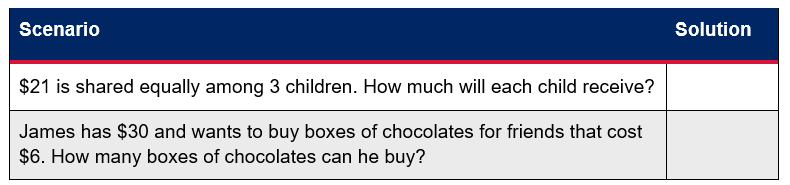 2
Think-Pair-Share – solution
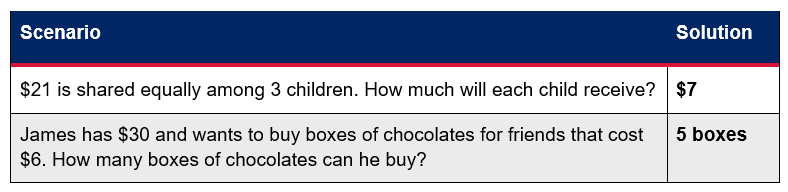 What was the same in these questions? What was different?
3
Representations
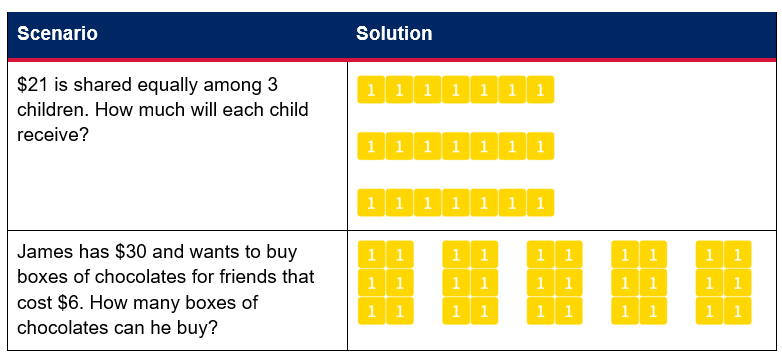 Images created using the free virtual manipulatives at Polypad.org.
What is different about the representations for each question?
4
Representations – part 2
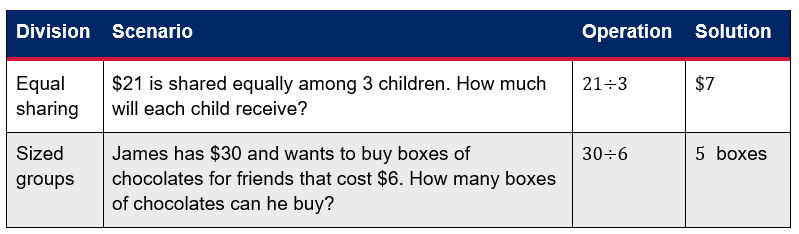 Division as grouping is where we form groups of a certain size.
Division as sharing is where we share equally.
5
Equal sharing with negatives
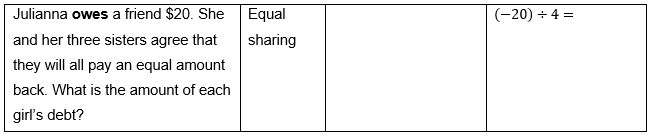 6
Representing equal sharing with negatives – part 1
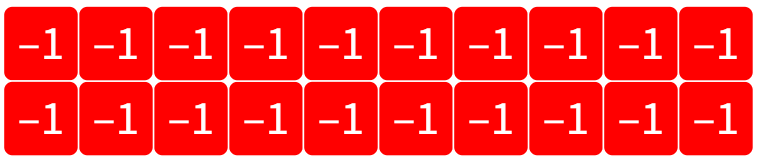 Images created using the free virtual manipulatives at Polypad.org.
7
Representing equal sharing with negatives – part 2
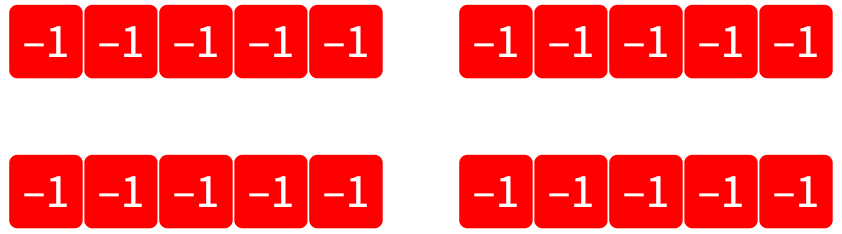 Images created using the free virtual manipulatives at Polypad.org.
8
Sized groups with negatives
Why might the both values be negative here?
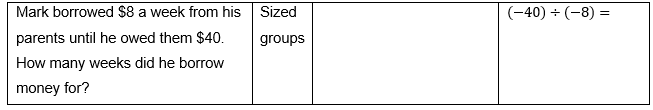 9
Representing sized groups with negatives – part 1
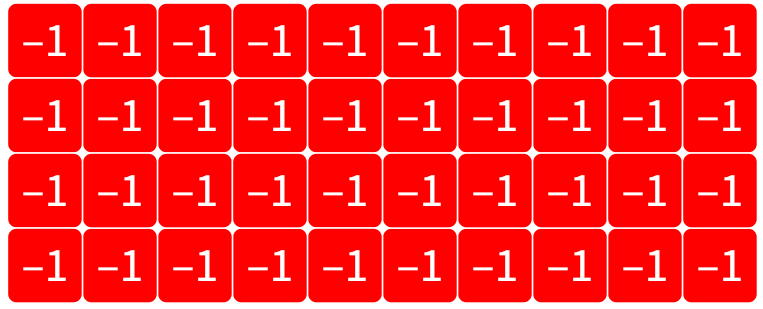 Images created using the free virtual manipulatives at Polypad.org.
10
Representing sized groups with negatives – part 2
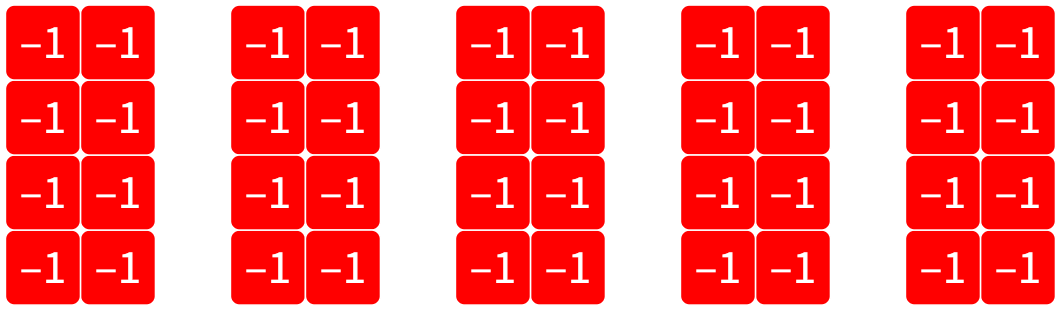 Images created using the free virtual manipulatives at Polypad.org.
11
Sharing division – example 1
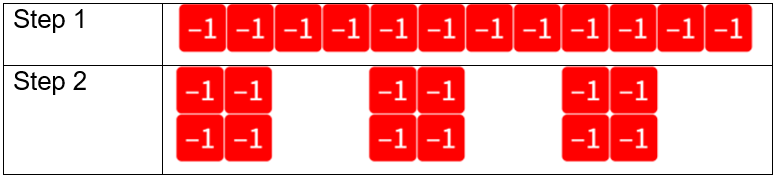 Images created using the free virtual manipulatives at Polypad.org.
12
Sharing division – self-explanation prompts
Why don’t we make groups of 3?
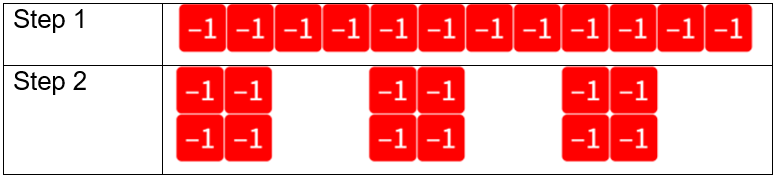 Images created using the free virtual manipulatives at Polypad.org.
How do we know to make 3 groups?
13
[Speaker Notes: Teacher notes: Step 1 should be seen as making (-12). 
Step 2 should be seen as sharing this into 3 equal groups.]
Your turn – question 1
14
Your turn – solution 1
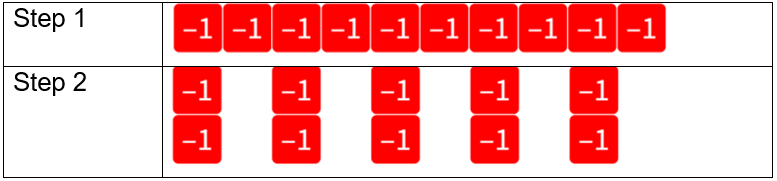 Images created using the free virtual manipulatives at Polypad.org.
15
Grouping division – example 2
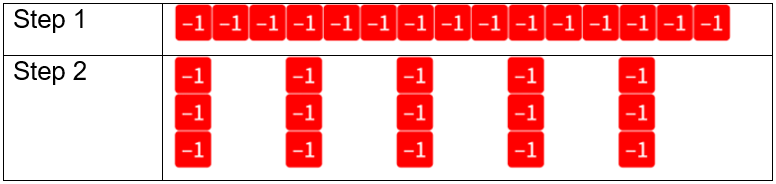 Images created using the free virtual manipulatives at Polypad.org.
16
Grouping division – self-explanation prompts
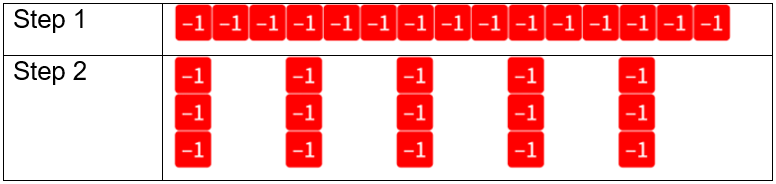 Images created using the free virtual manipulatives at Polypad.org.
17
[Speaker Notes: Teacher notes: Step 1 should be seen as making (-15). 
Step 2 should be seen as sharing this into groups of (-3), of which there are exactly 5.]
Your turn – question 2
18
Your turn – solution 2
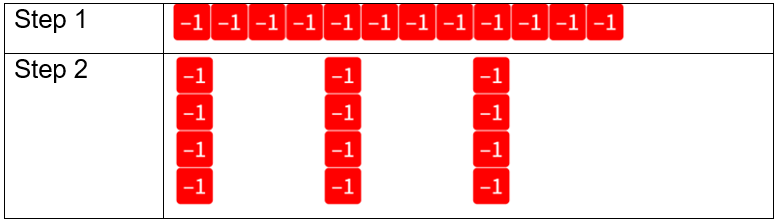 Images created using the free virtual manipulatives at Polypad.org.
19
Negating division – example 3
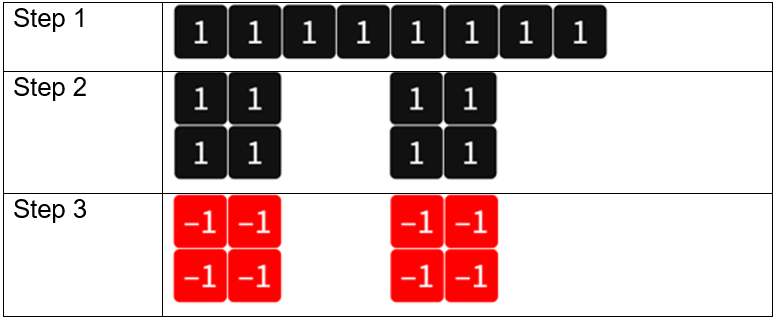 Images created using the free virtual manipulatives at Polypad.org.
20
Negating division – self-explanation prompts
Why do we start with 8?
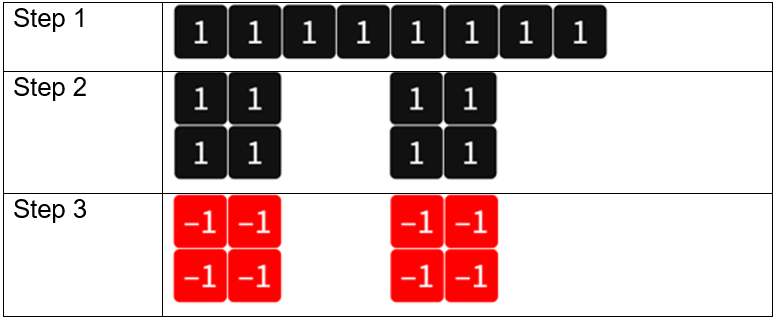 What question has been answered in step 2?
Images created using the free virtual manipulatives at Polypad.org.
21
[Speaker Notes: Teacher notes: Step 1 should be seen as making 8. 
Step 2 should be seen as sharing this into 2 equal groups. 
Step 3 should be seen as negating these 2 equal groups.]
Your turn – question 3
22
Your turn – solution 3
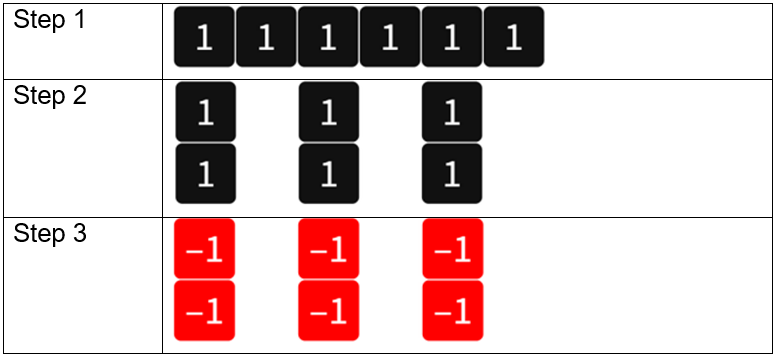 Images created using the free virtual manipulatives at Polypad.org.
23